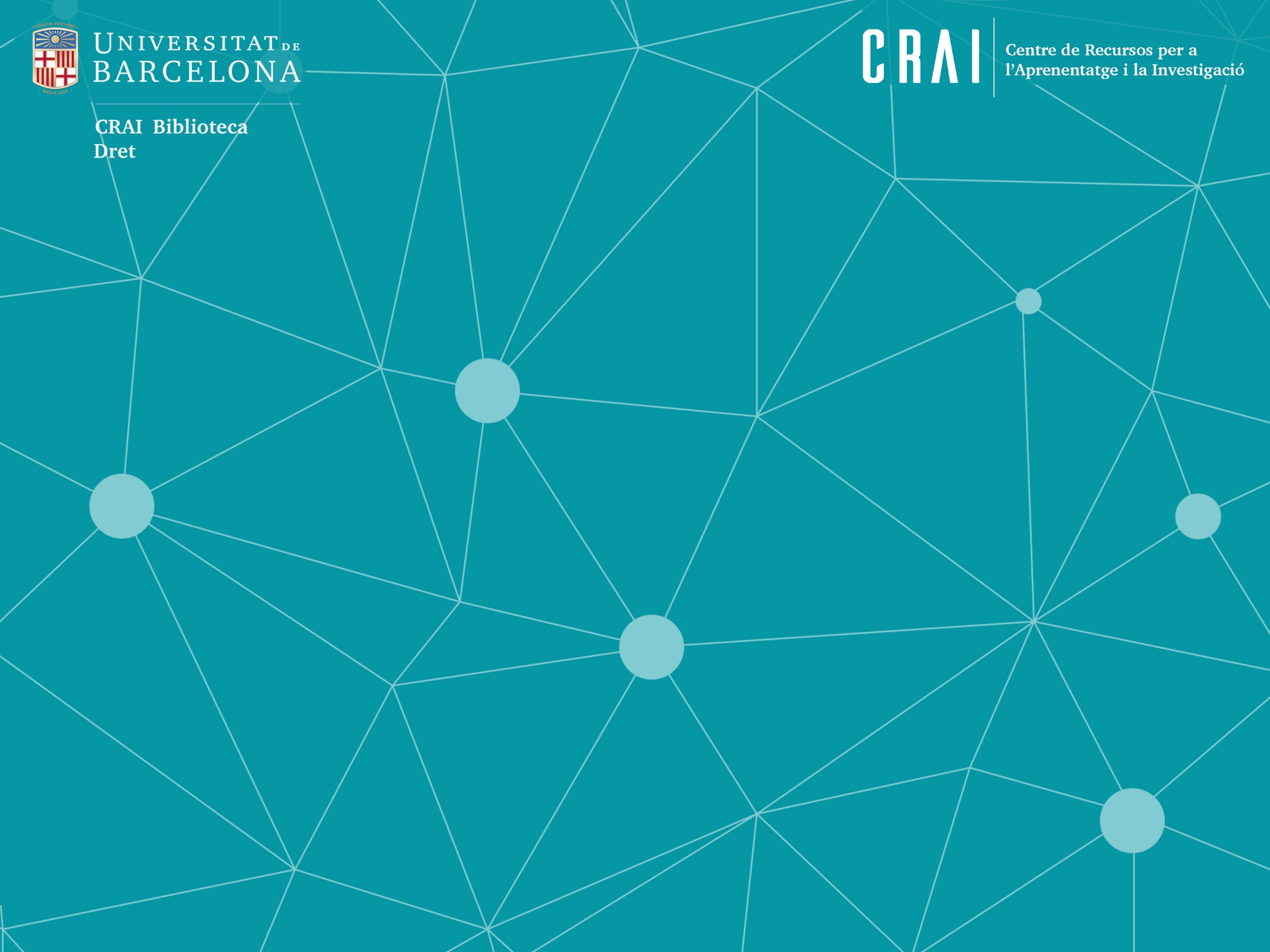 Bases de dades jurídiques 
CRAI Dret
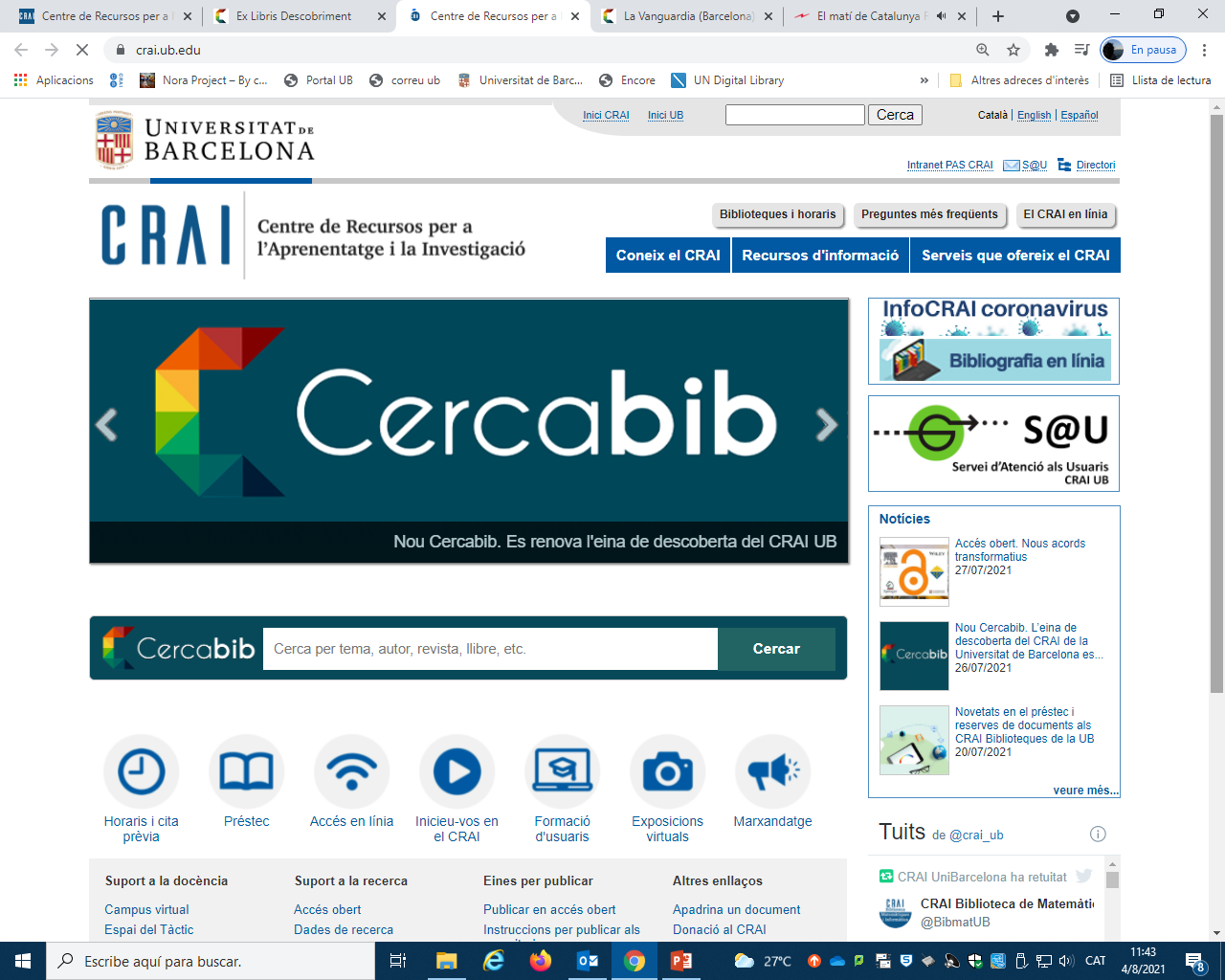 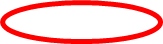 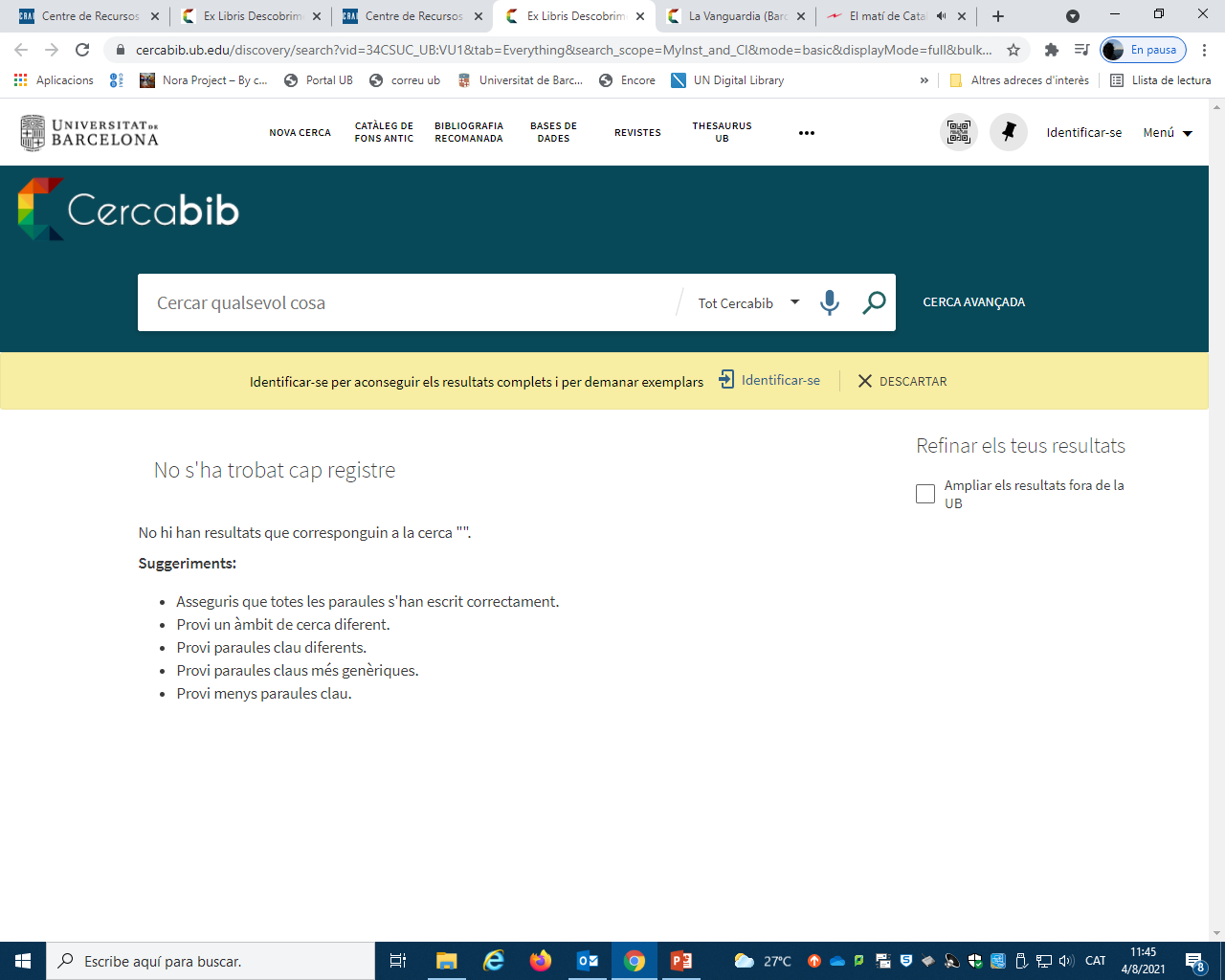 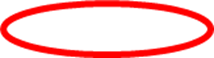 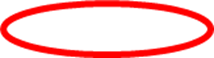 Llistat categories de les bases de dades
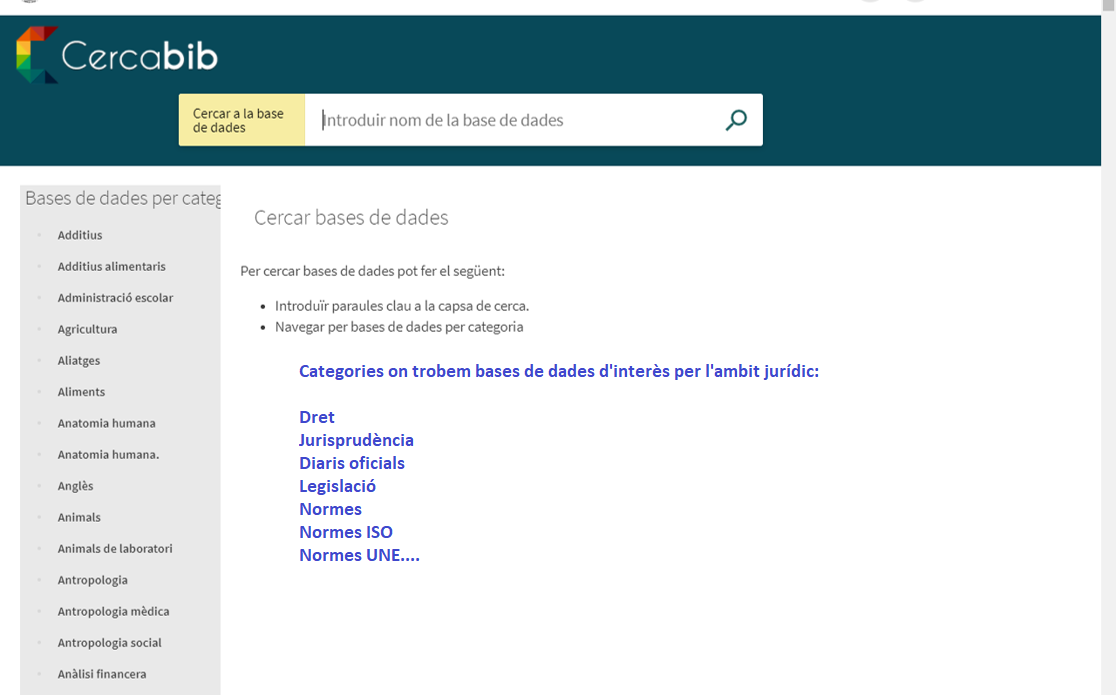 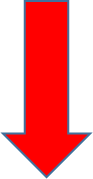 3
Bases de dades
jurídiques

Productes d’editorials
Aranzadi instituciones
Tirant on line
Vlex

Bases de dades 
organismes 
oficials
BOE Legislación
Diari Oficial de la Generalitat 
Catalunya 
Eur-lex. Unió Europea
CENDOJ Buscador jurisprudencia
4
Accés posant el nom al cercador
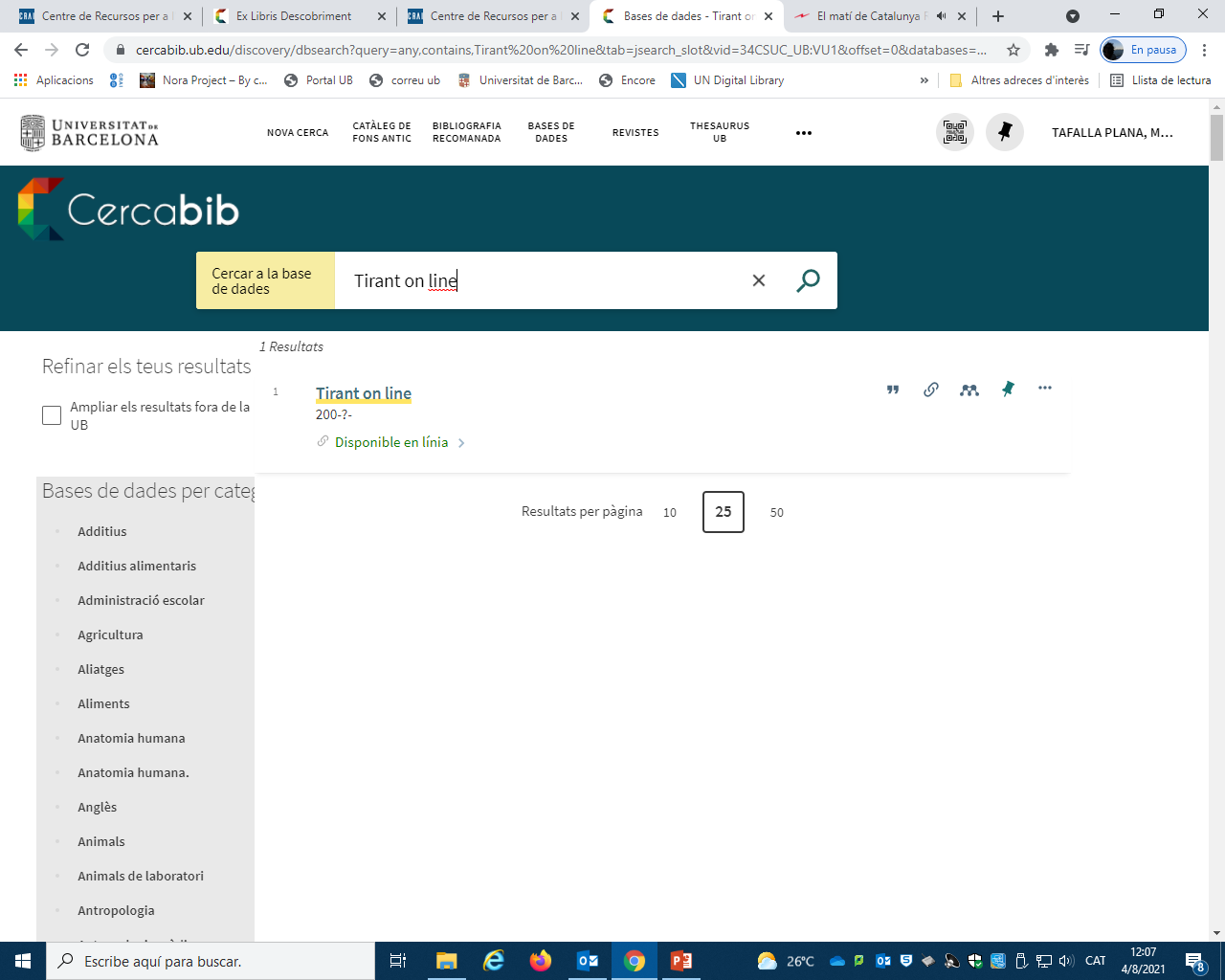 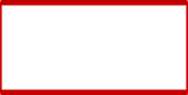 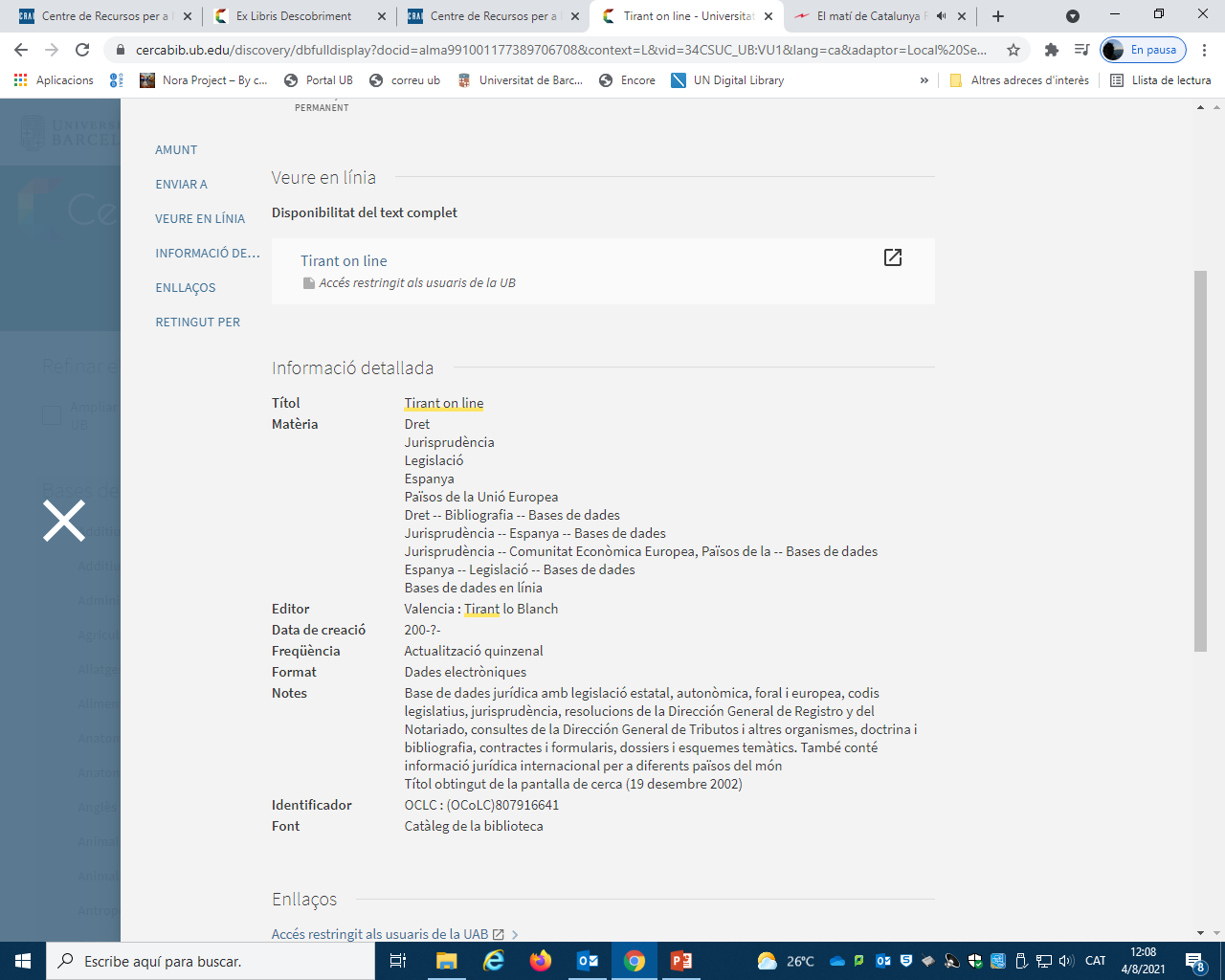 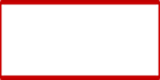 5
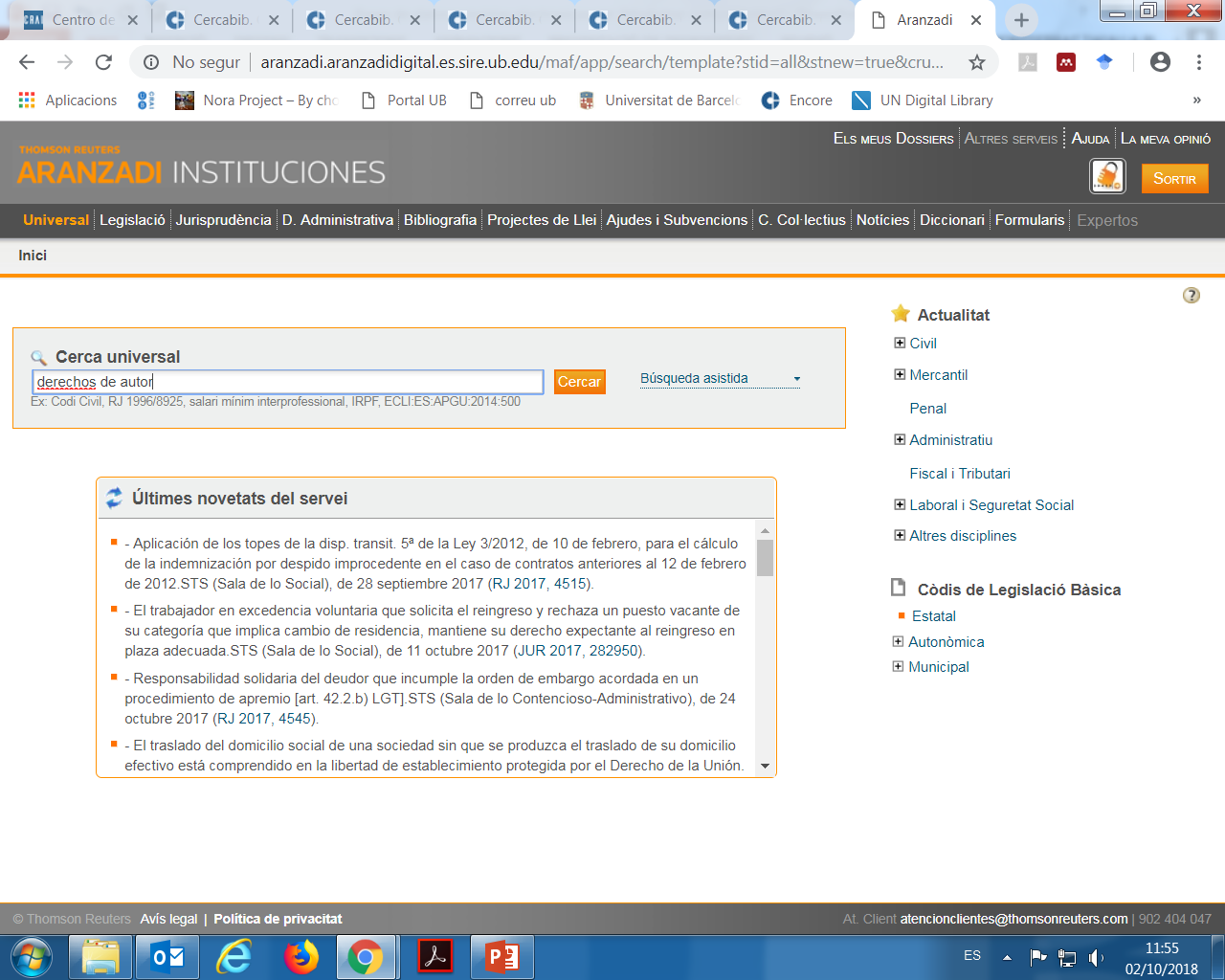 A les tres bases de dades podem trobar

Legislació
Jurisprudència
Bibliografia
Formularis

El que les diferencia és el format de recerca i resultats i que tenen alguns productes diferenciats. 

Per exemple, a  Aranzadi trobem “la doctrina administrativa” a Tirant on line trobem els “esquemas”, 
a Vlex destaca la referència a l’actualitat jurídica

En funció de les necessitats anem a una o d’altra
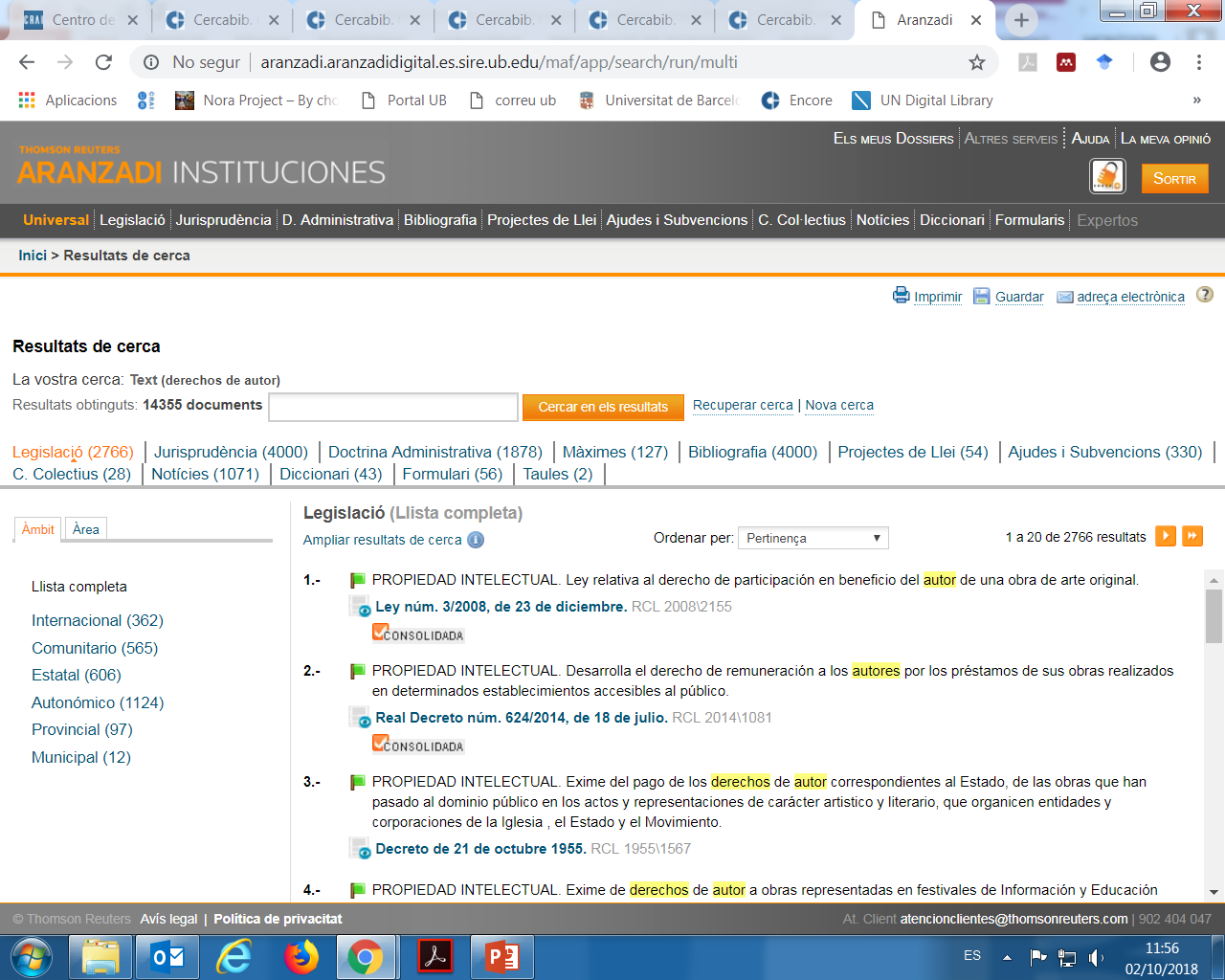 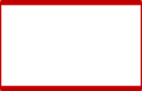 6
Ley de la Lectura, el Libro y las Bibliotecas.
Ley núm. 10/2007, de 22 de junio.
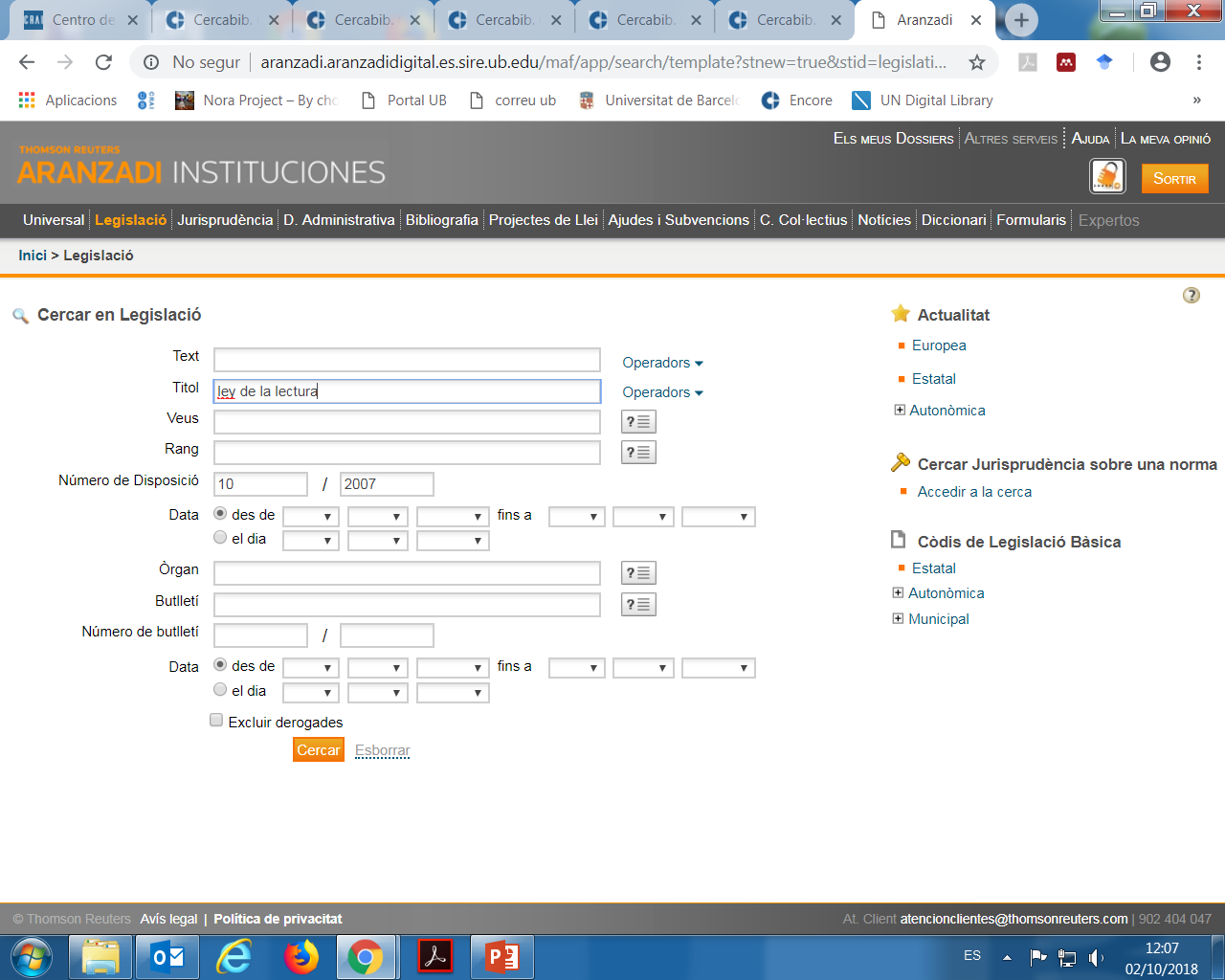 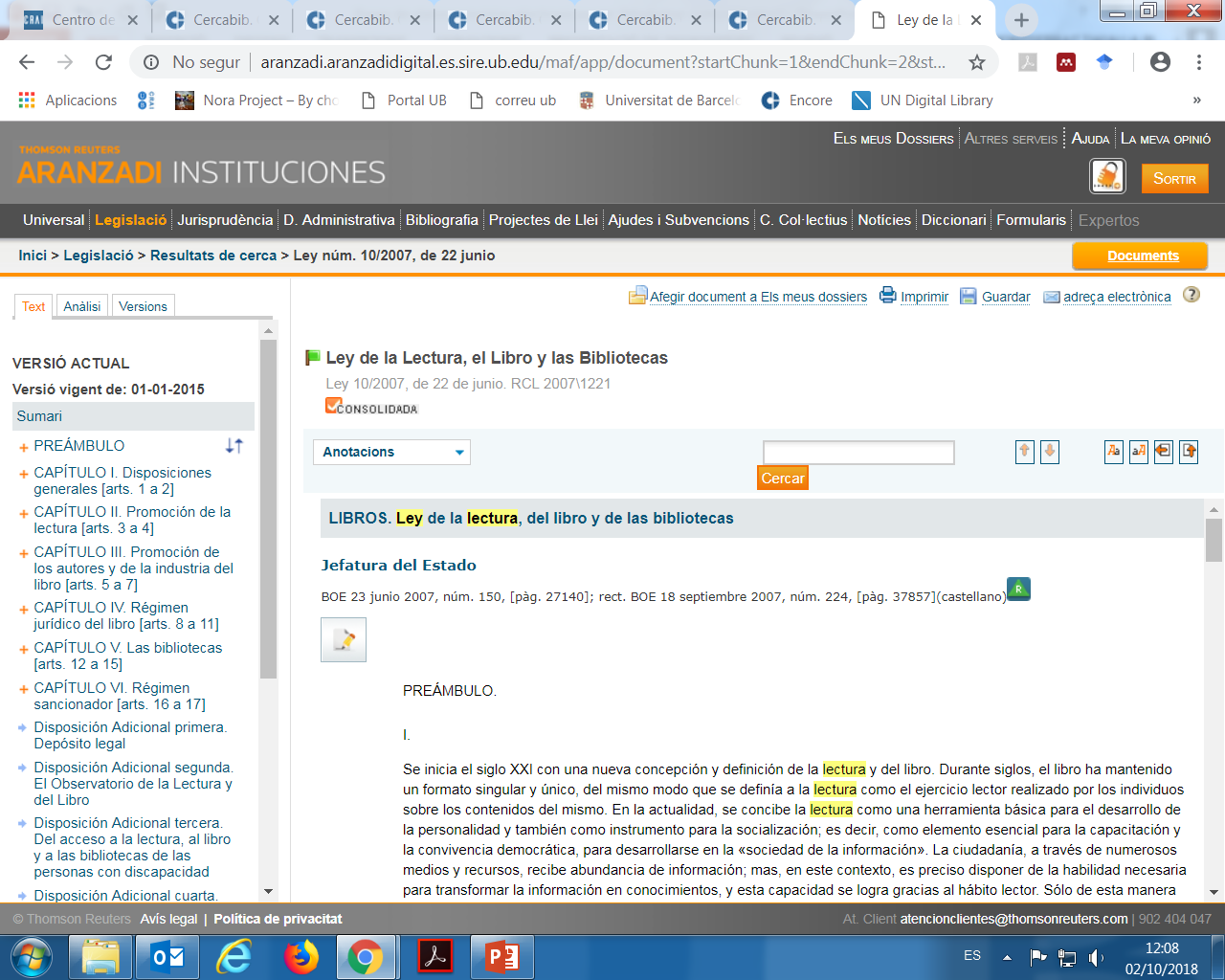 7
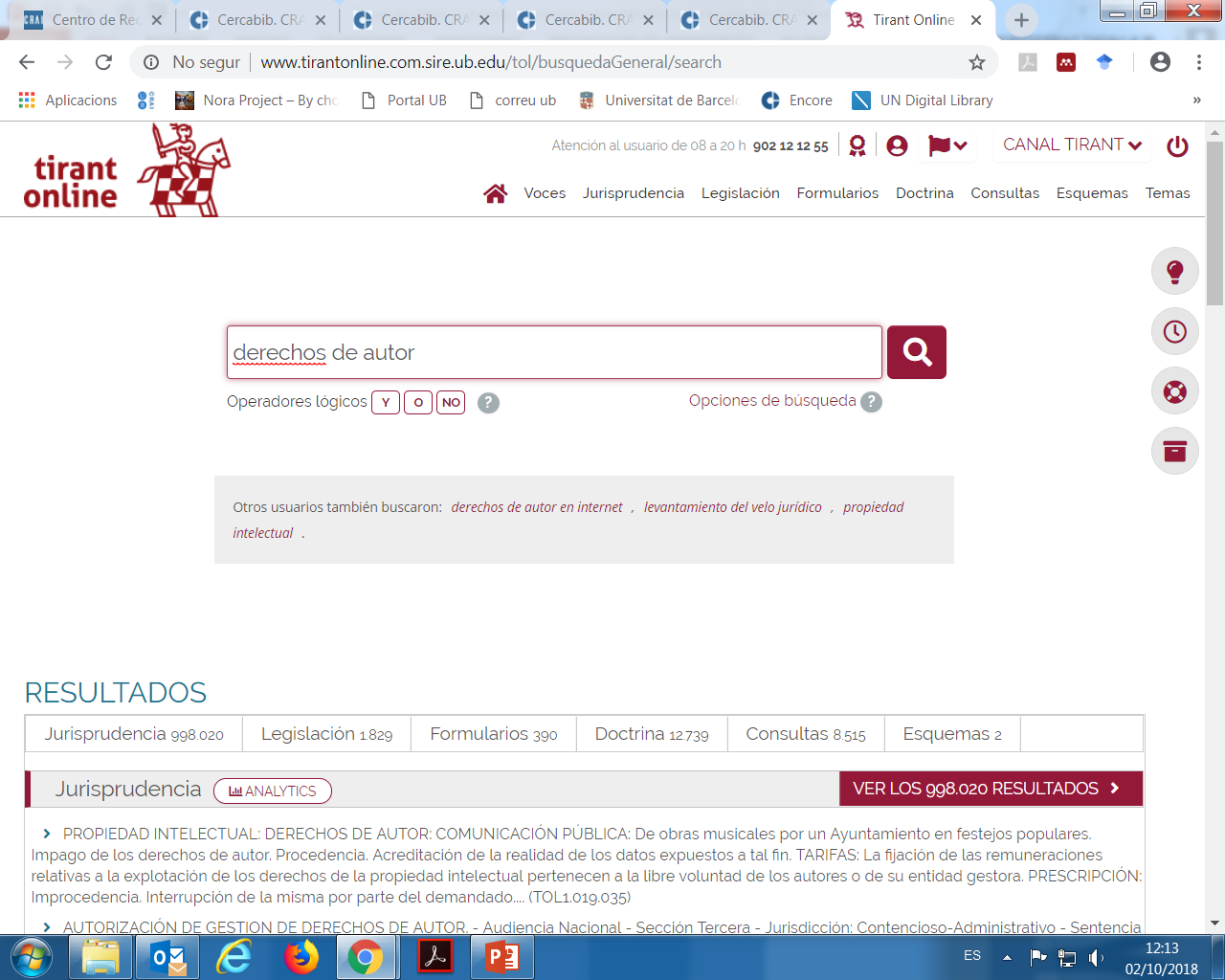 8
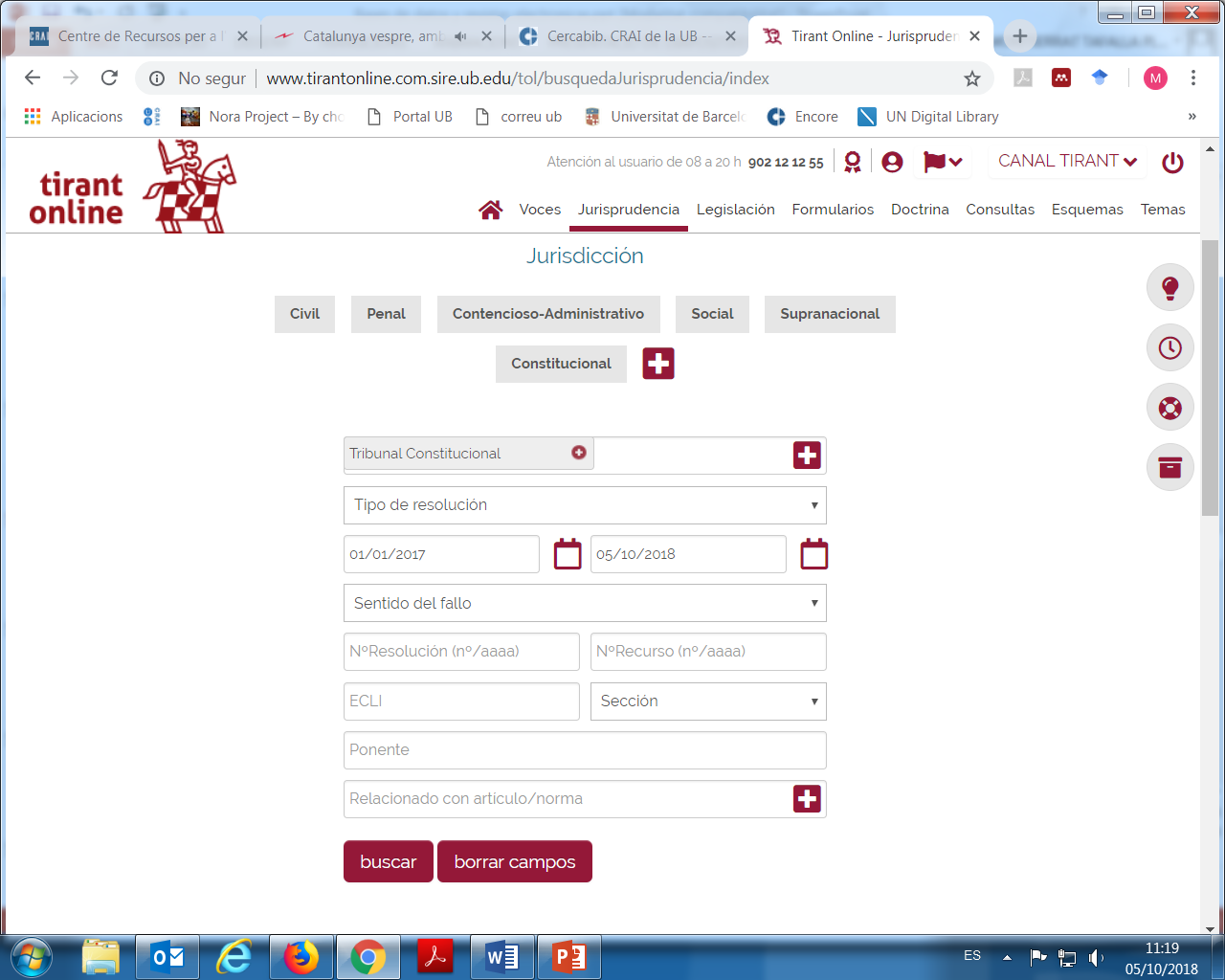 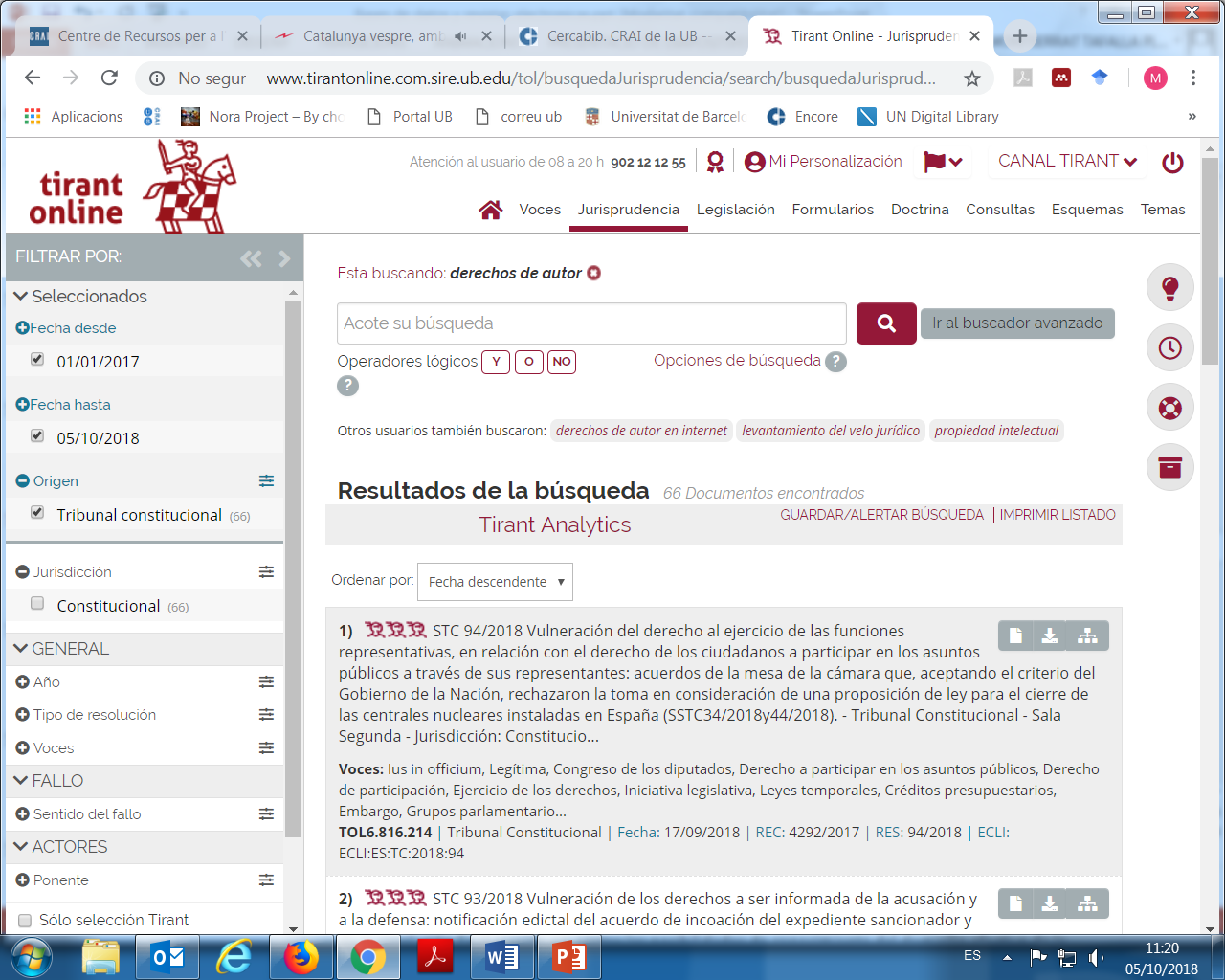 9
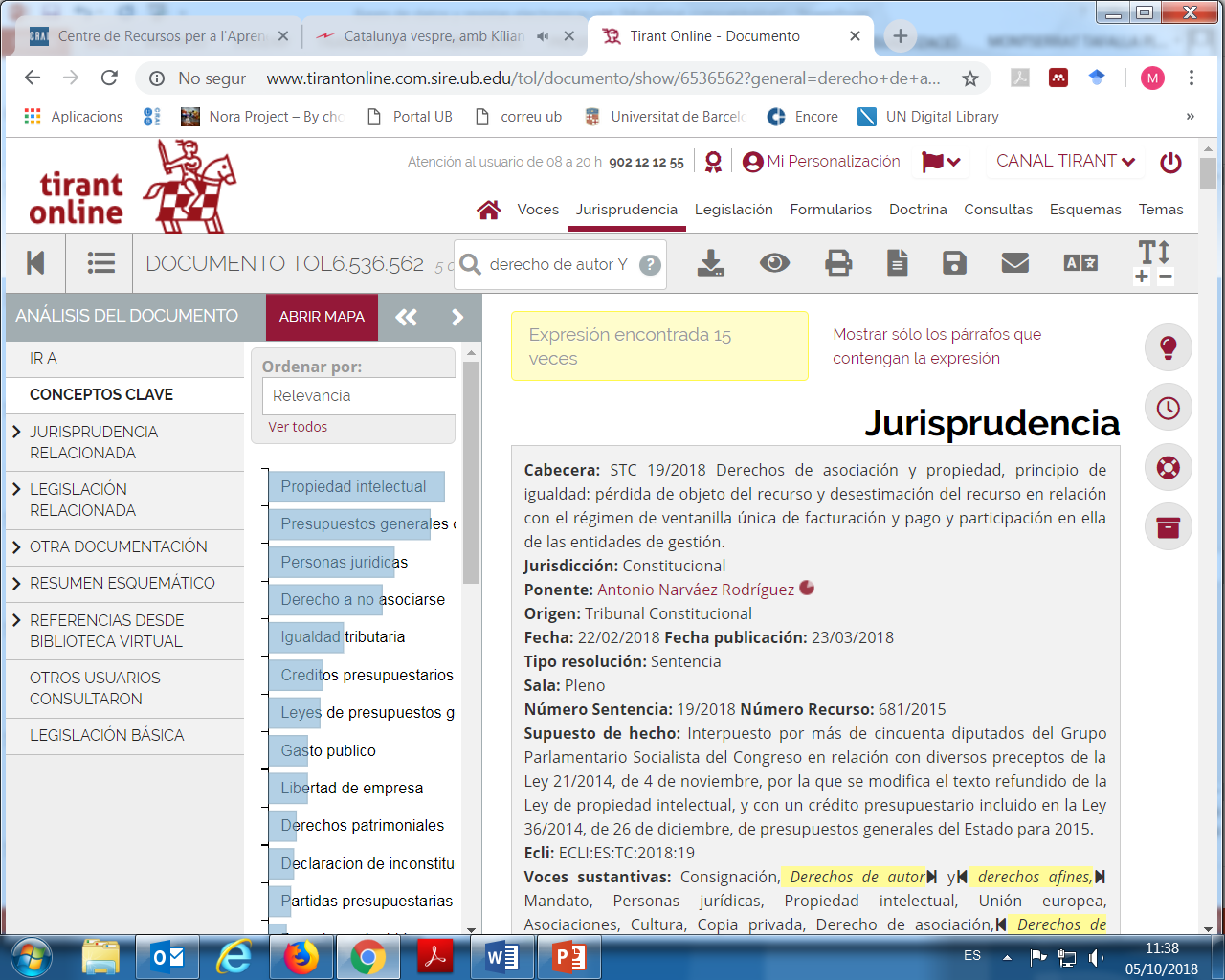 10
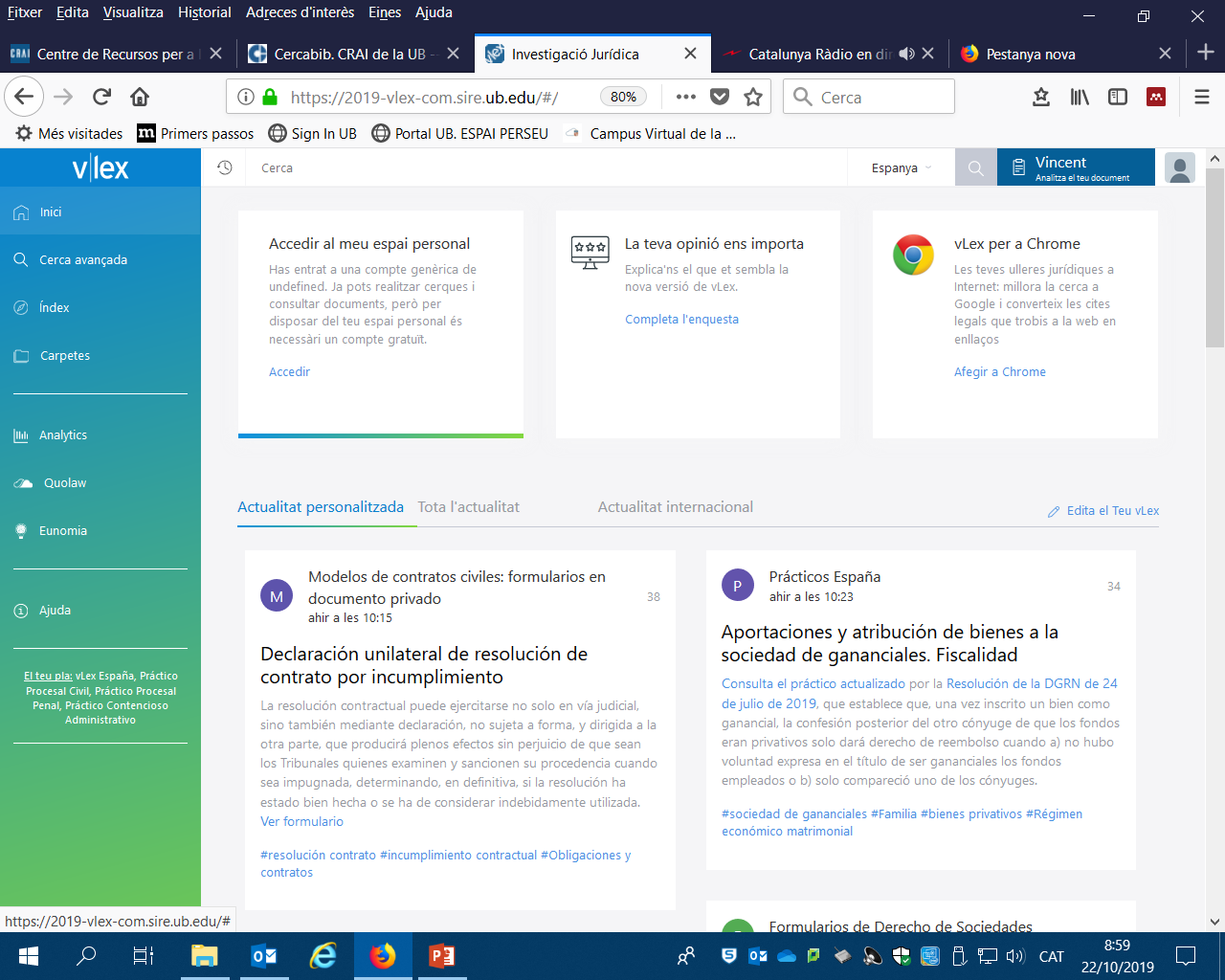 11
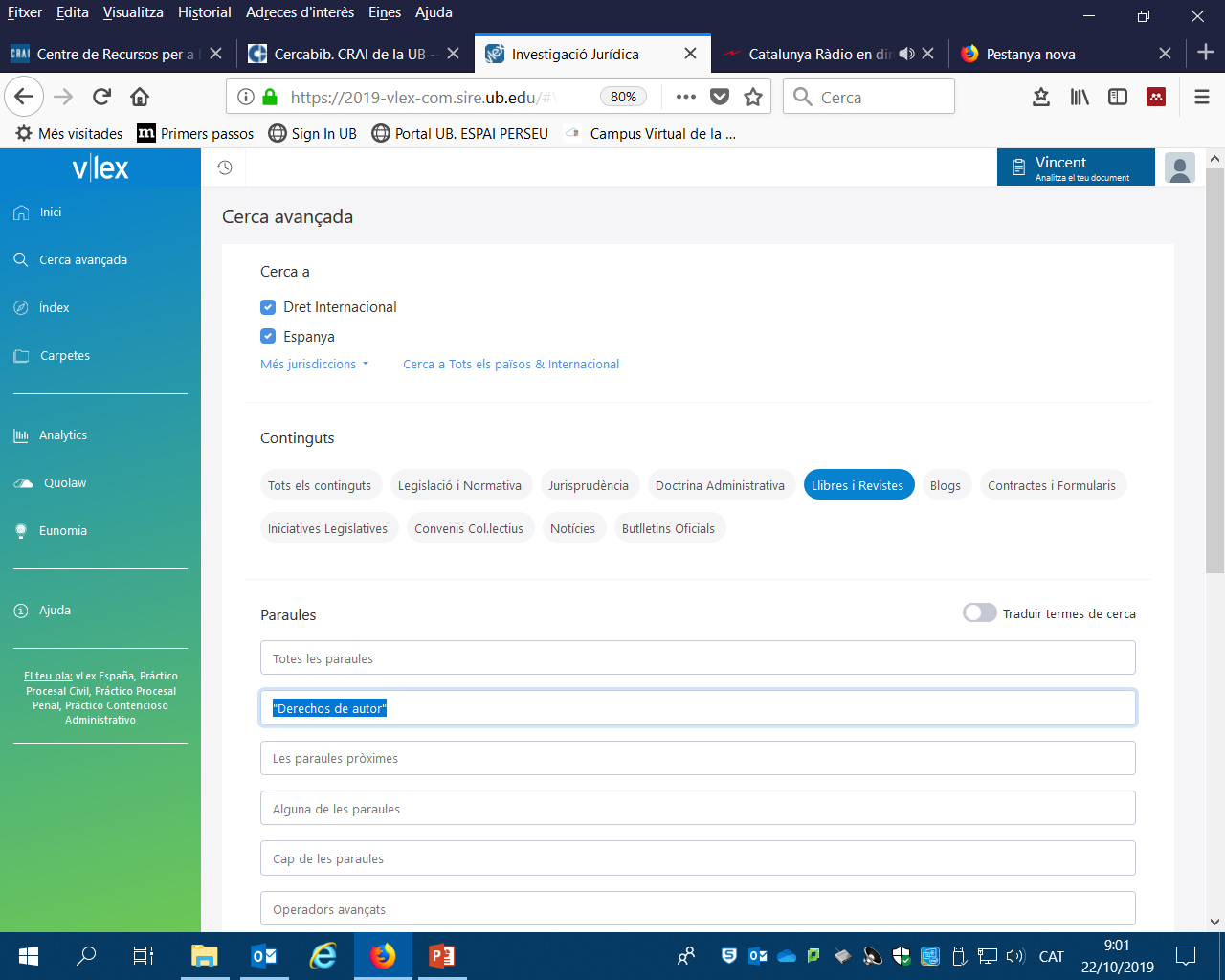 12
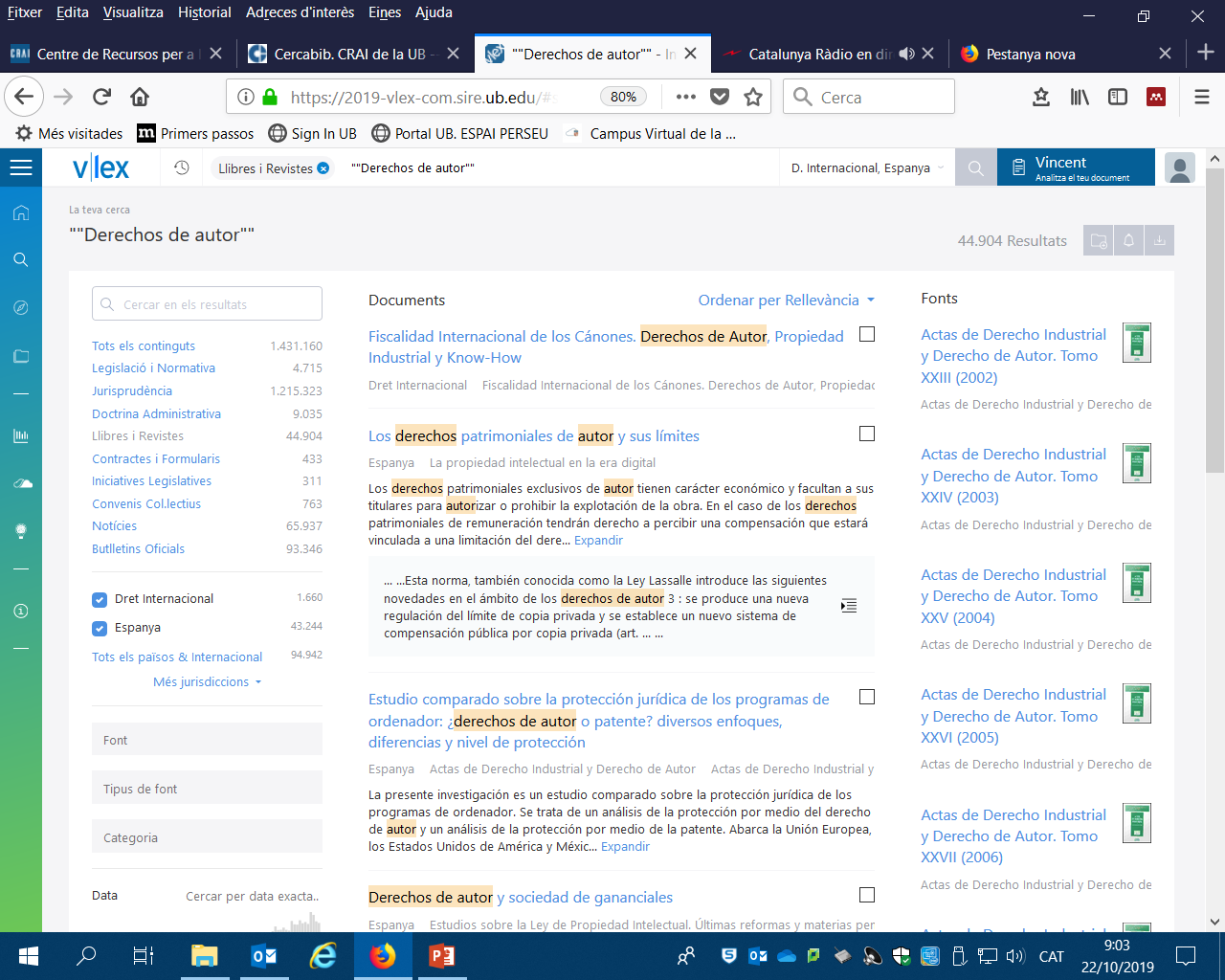 13
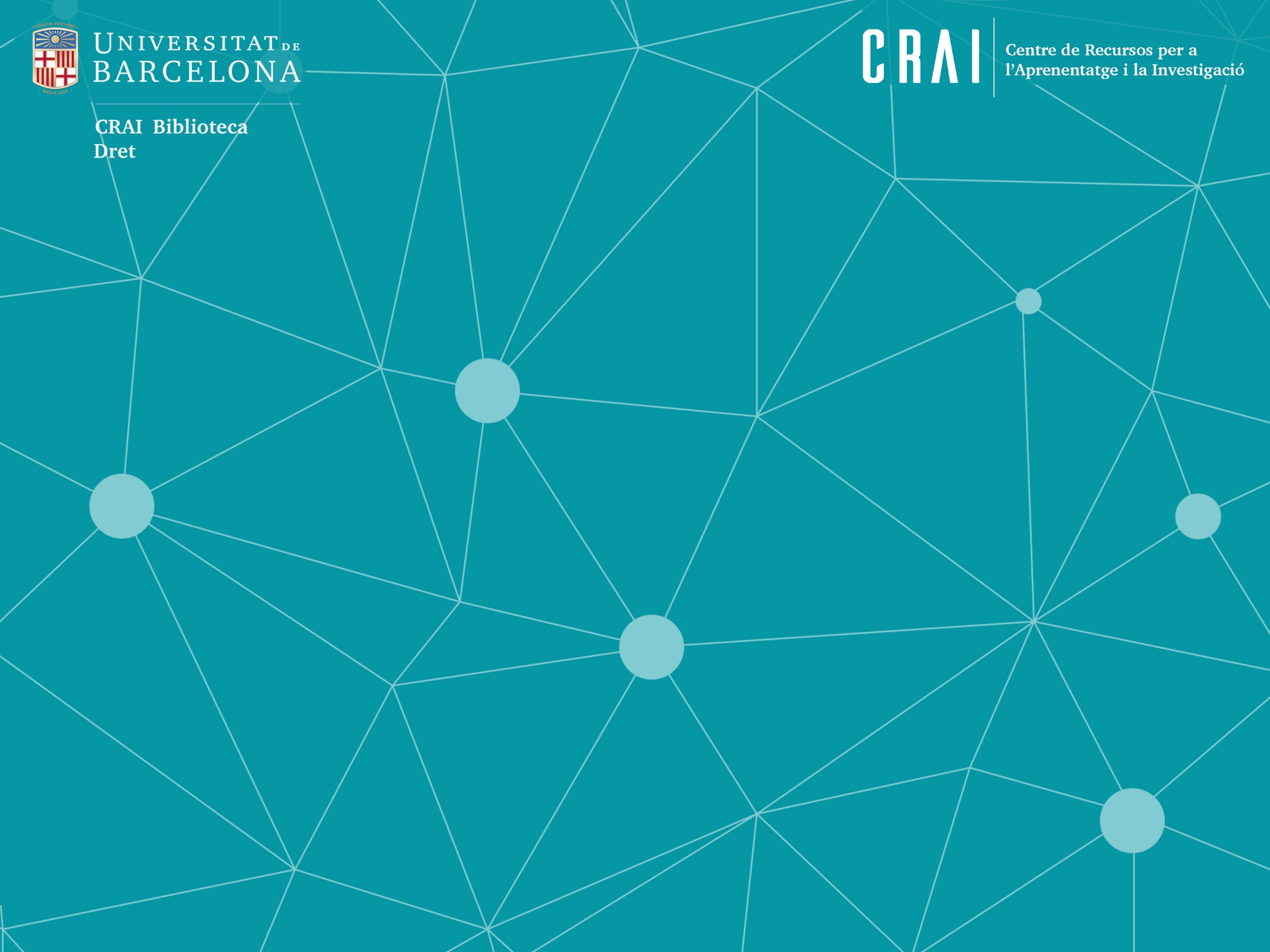 Moltes gràcies!
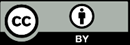 © CRAI Universitat de Barcelona